Муниципальное дошкольное образовательное учреждение 
«Детский сад №24» «Солнышко»
«Эмоционально-ценностный подход 
к духовно –нравственному воспитанию ребенка»
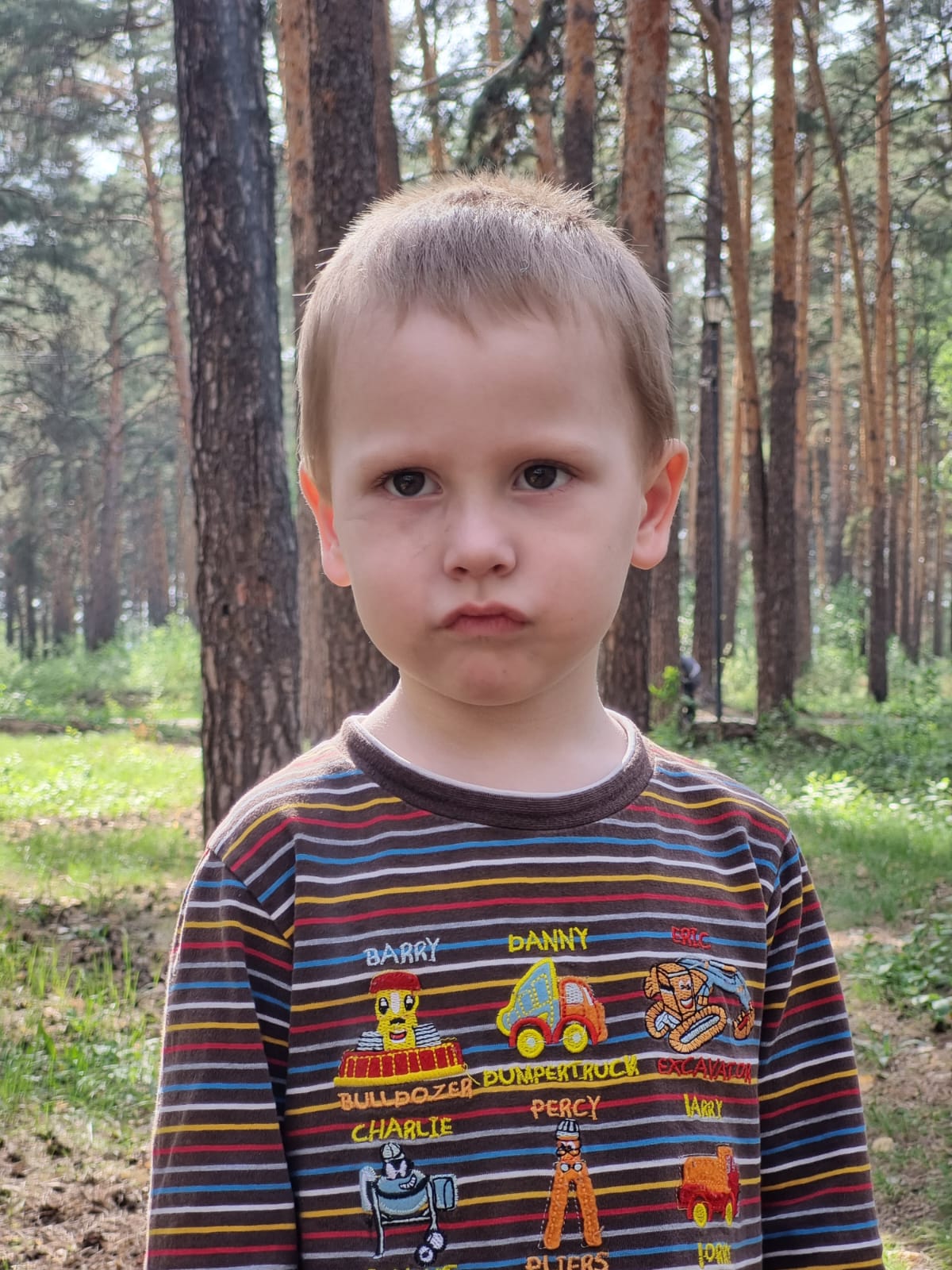 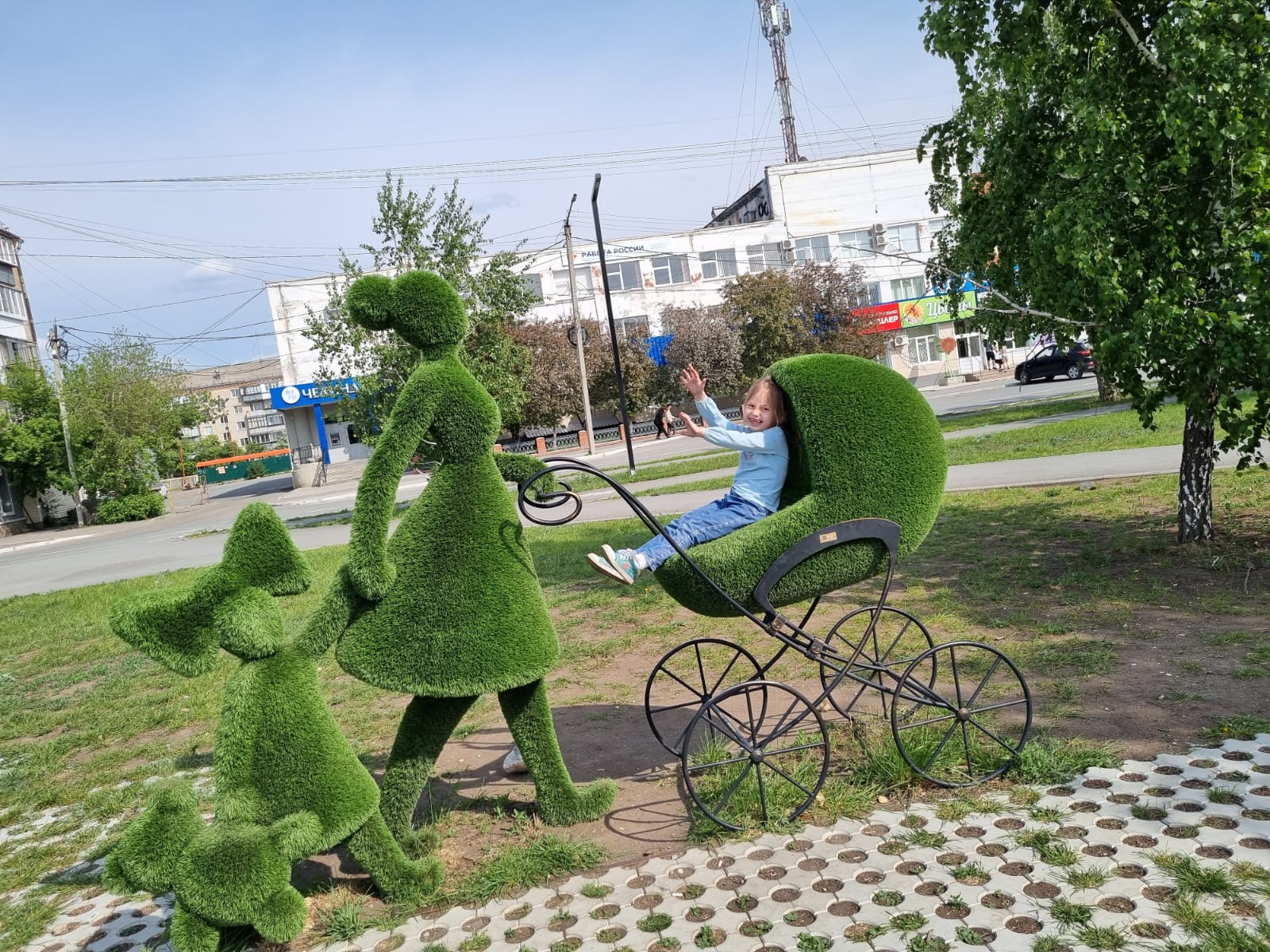 Подготовила:
Воспитатель: Гладких Ирина Владимировна
2024г.
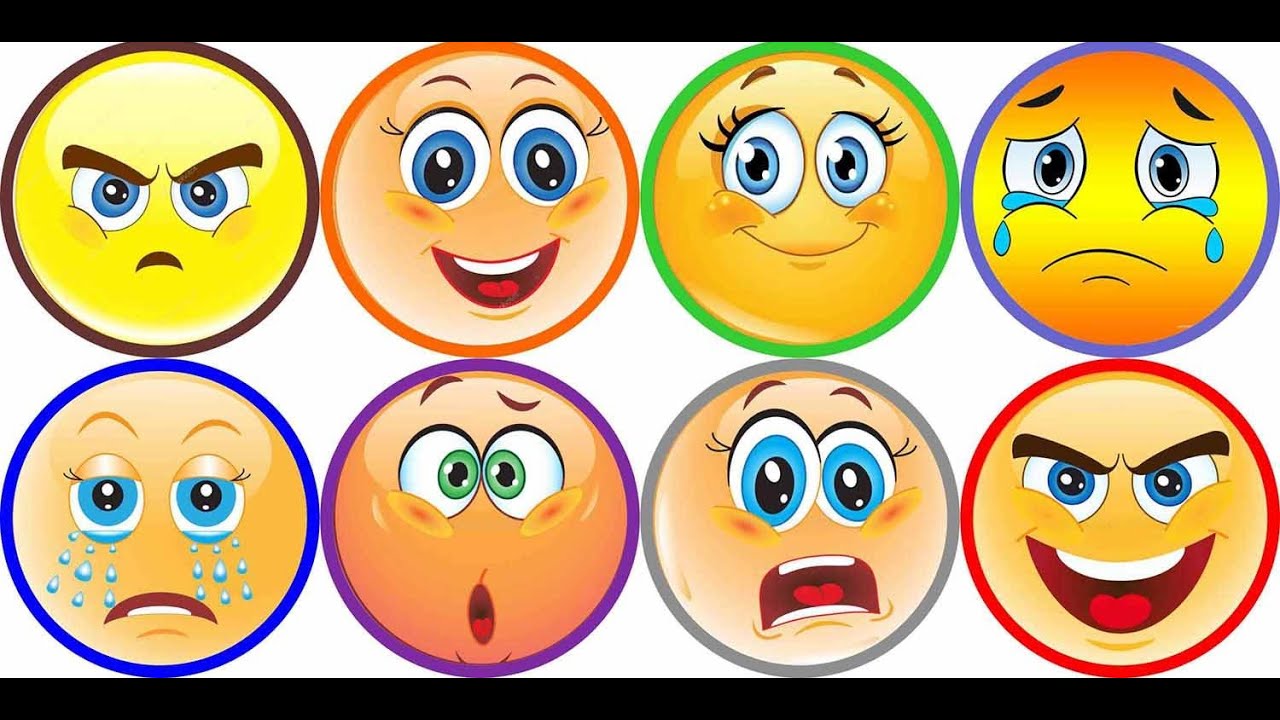 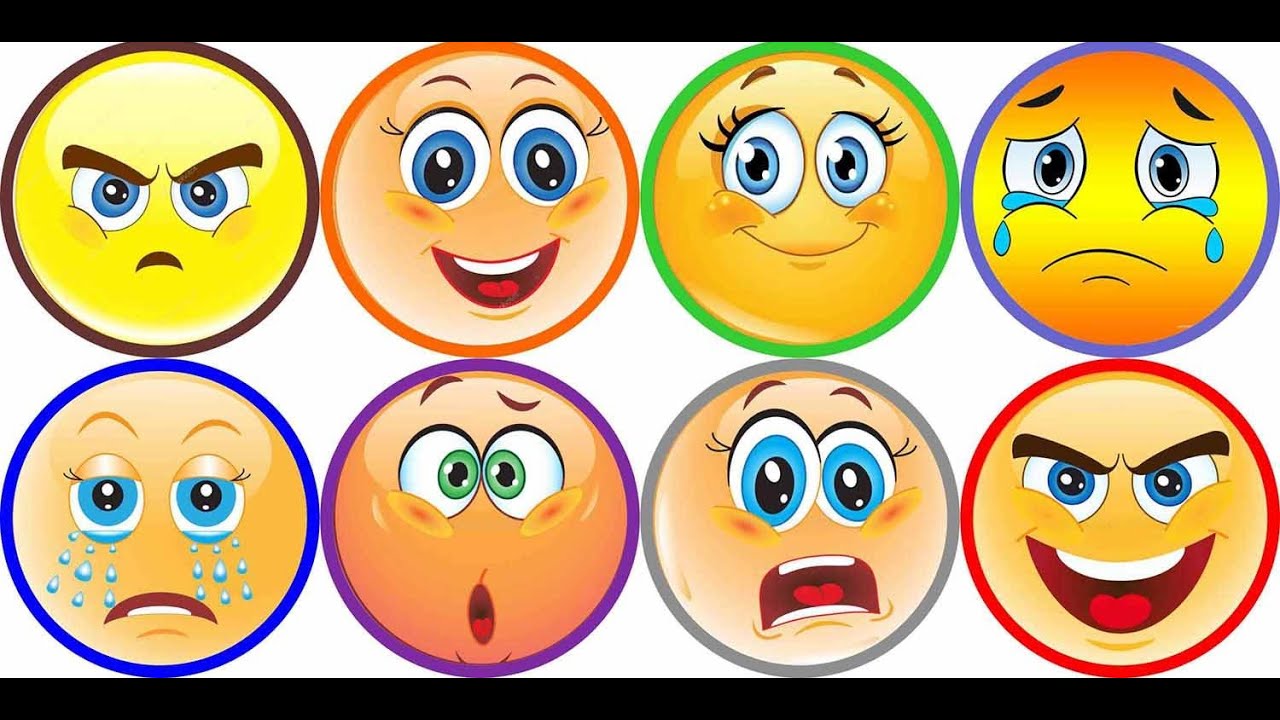 Педагогическая находка.           Д.и «Познавай-кам»
Цель: Создание условий для формирования в детях, доброты, отзывчивости, стремление оказать помощь, культуры поведения, : обучение умению проявлять и различать человеческие чувства, правильно на них реагировать.
   Задачи:
Знакомить с разными чувствами.
Формировать способность узнавать определенные эмоции.
Развивать умение по мимике, жестам определять эмоциональное состояние
Способствовать улучшению концентрации внимания
Развивать логическое и творческое мышление.
 Формировать у детей  представление о добре; развивать устную речь творческое мышление, воображение.
Закрепить знания о хороших и плохих поступках
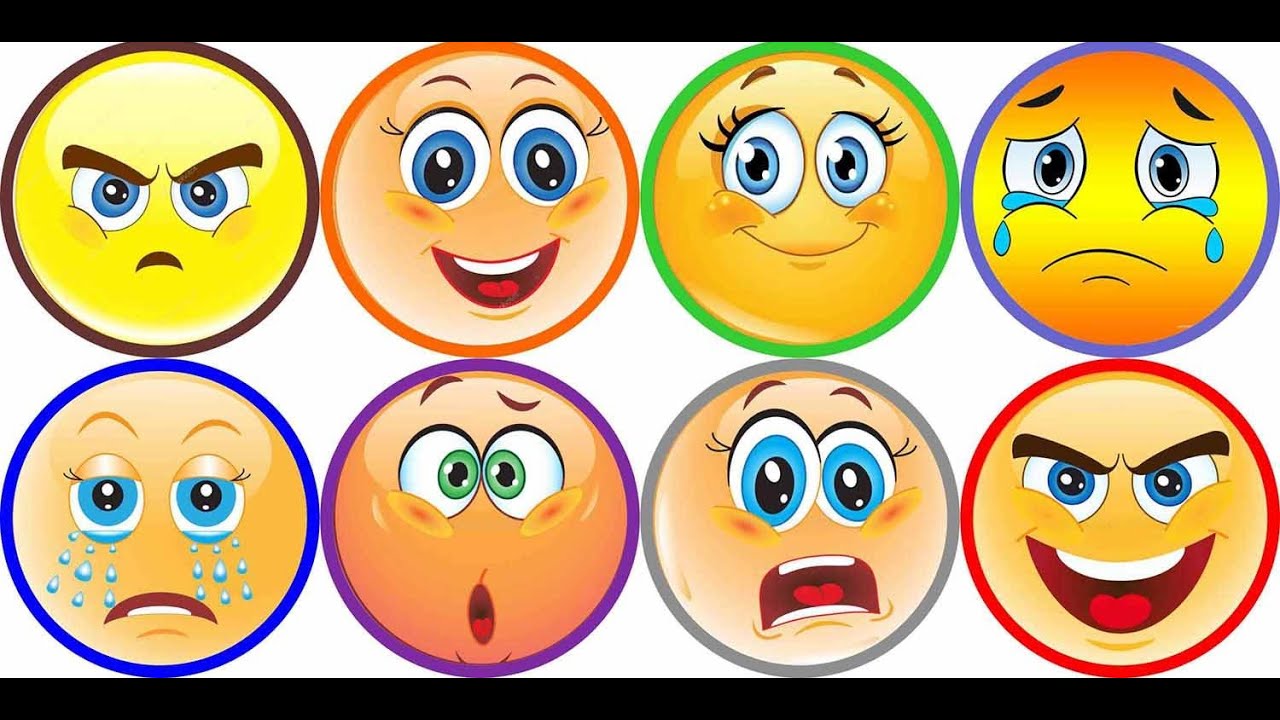 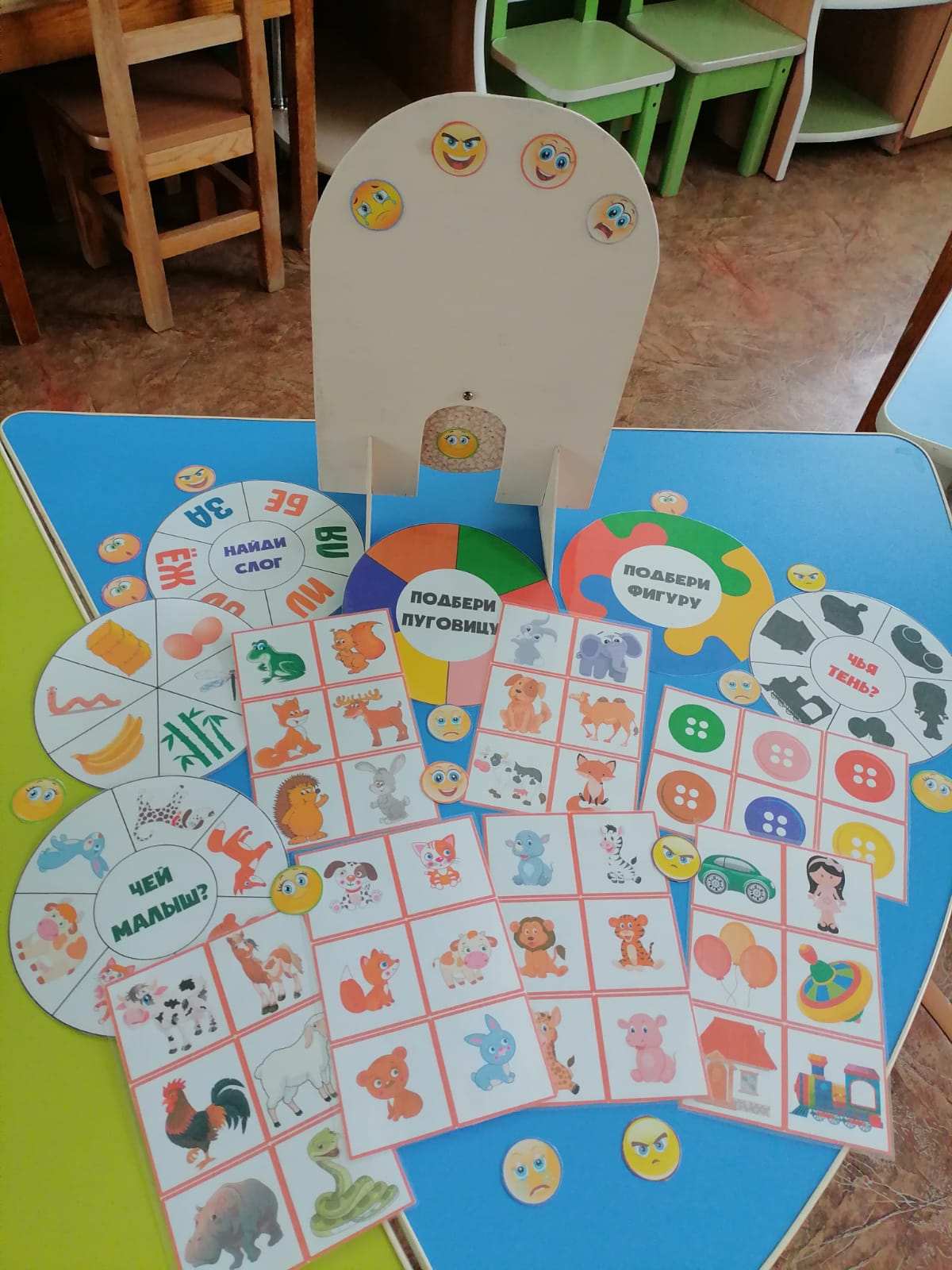 Целевая аудитория
 от 3 до 7 лет
Количество игроков:
 от 3 человек.
Фантазии педагога безграничны в какой сфере деятельности использовать данную  игру.
Будь-то знакомство с цветом, фигурами, счет, животные, развитие речи и многое другое…
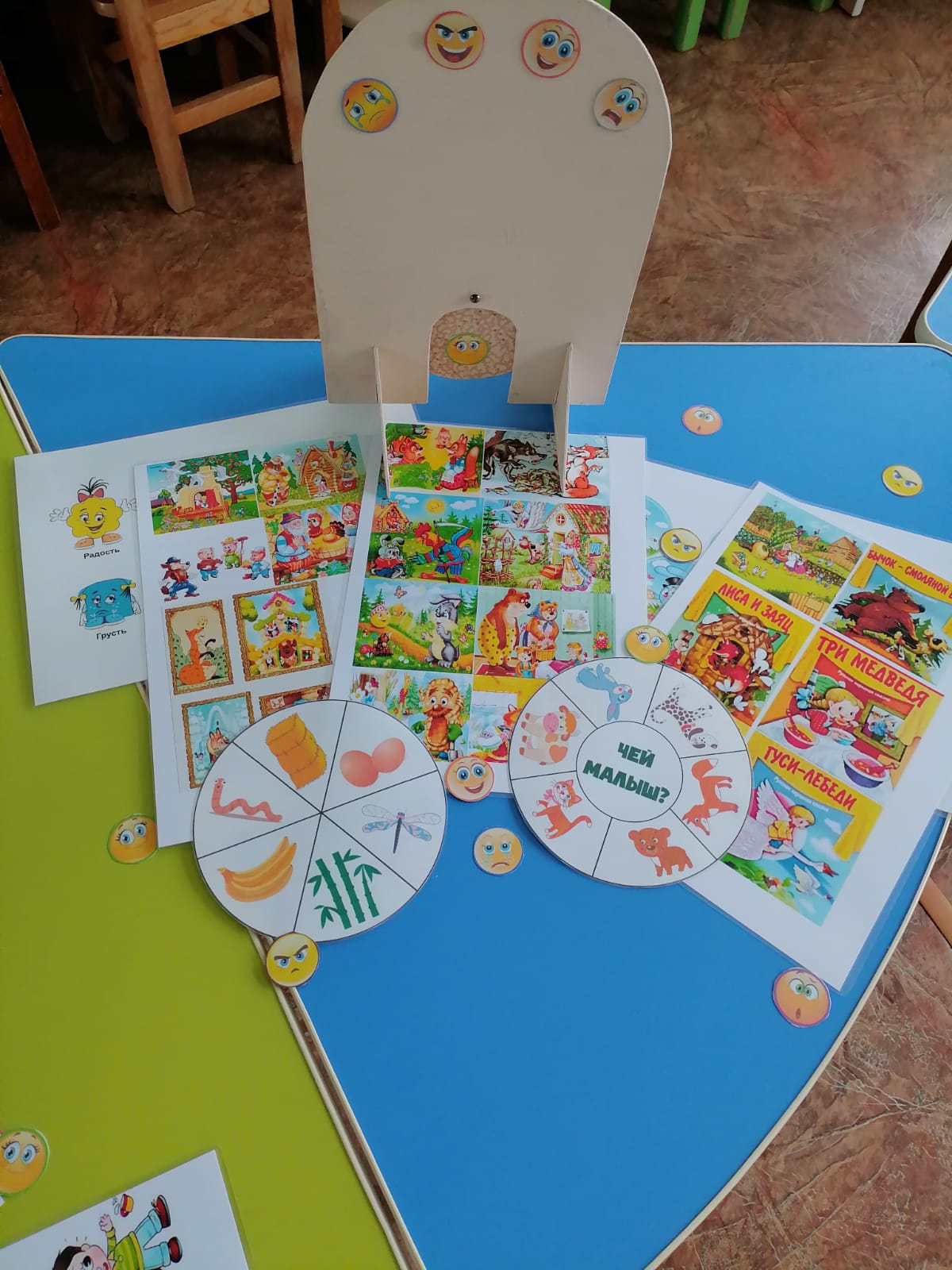 Знакомство с игрой.
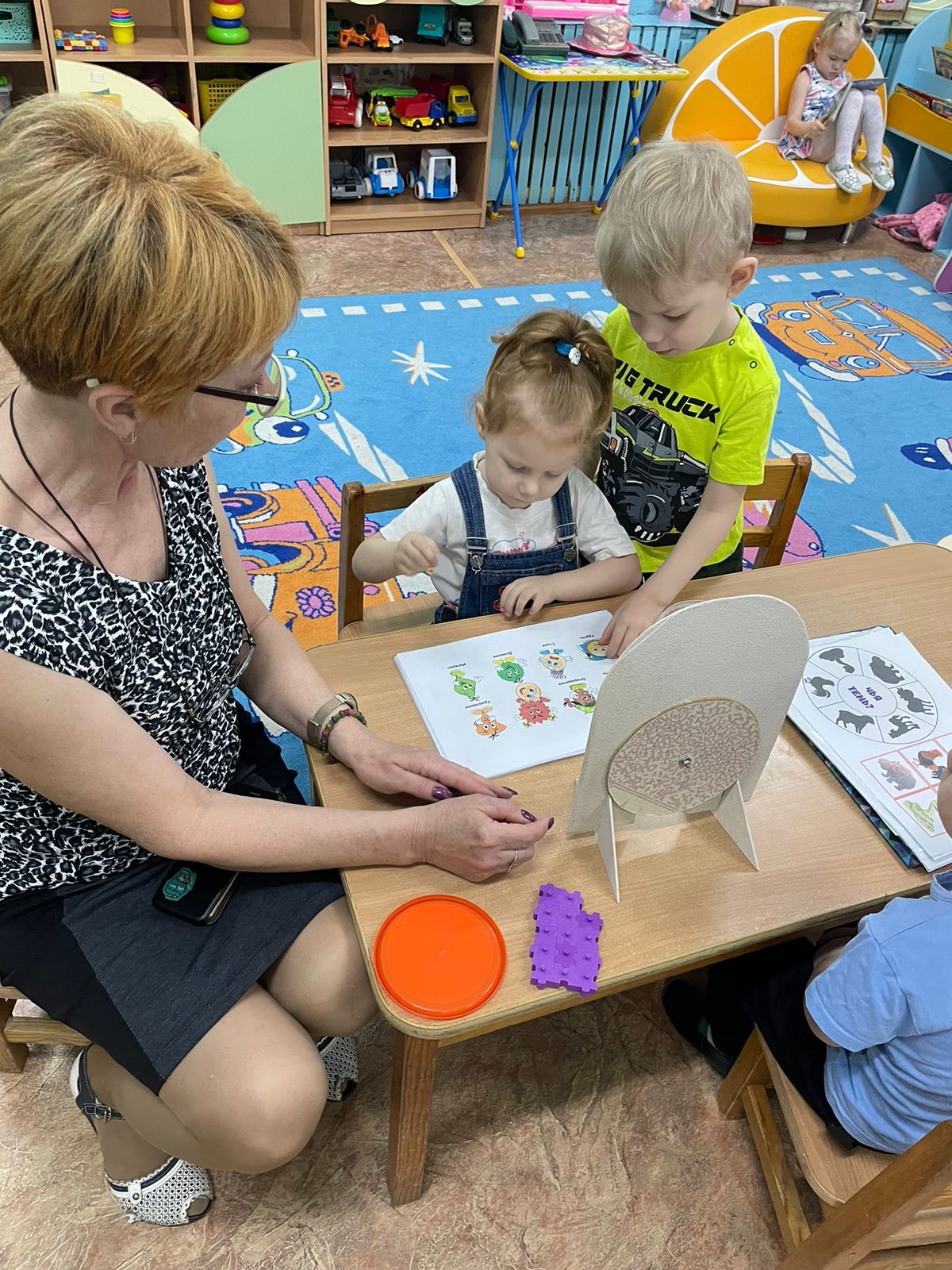 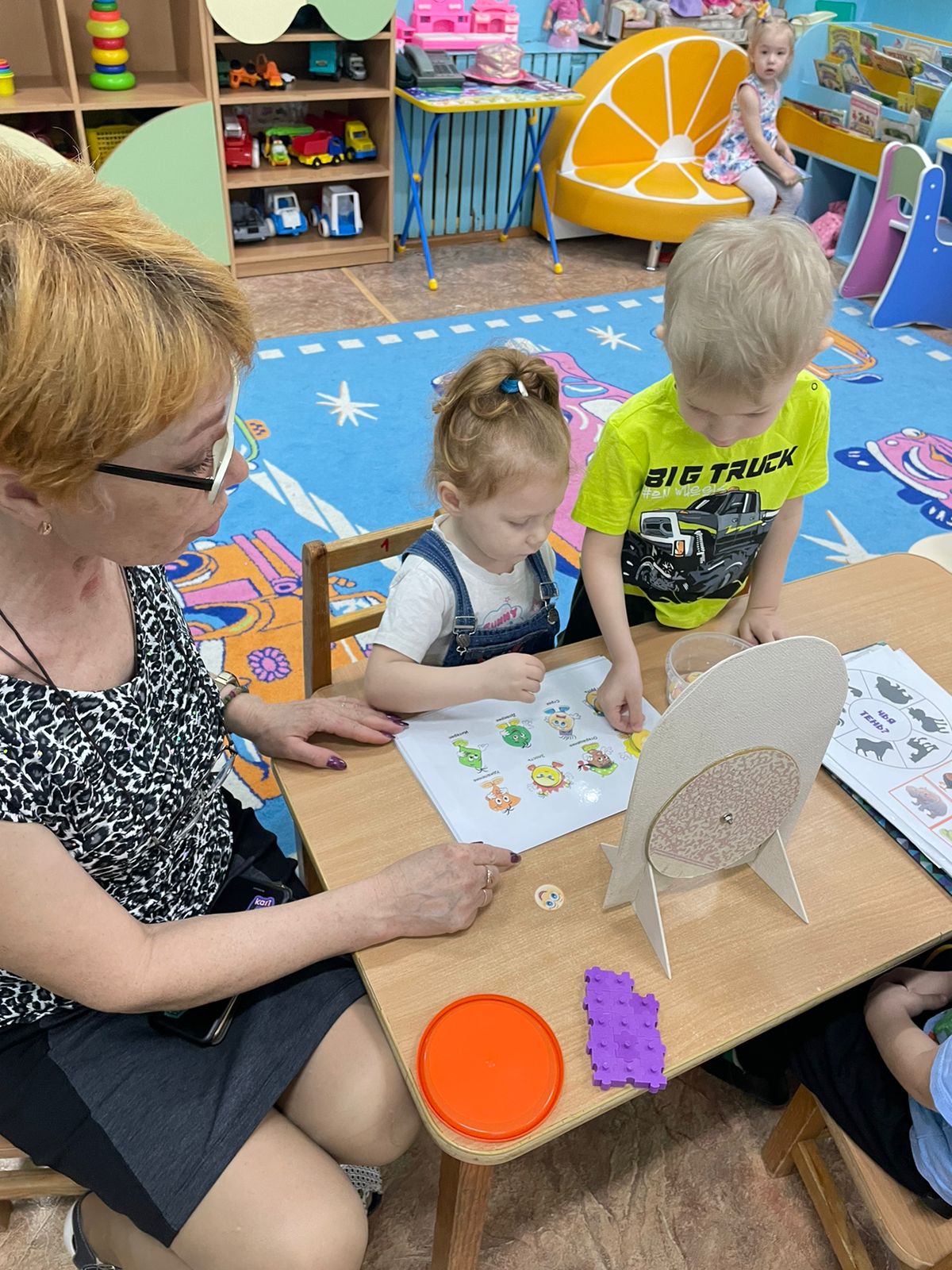 Игра-захватывет всех!
Теперь не просто смайлики, а сказочные персонажи со своими эмоциям.
Уже не просто эмоции,а учимся определять персонажей с подходящими эмоциями.
Помощь друзей всегда кстати
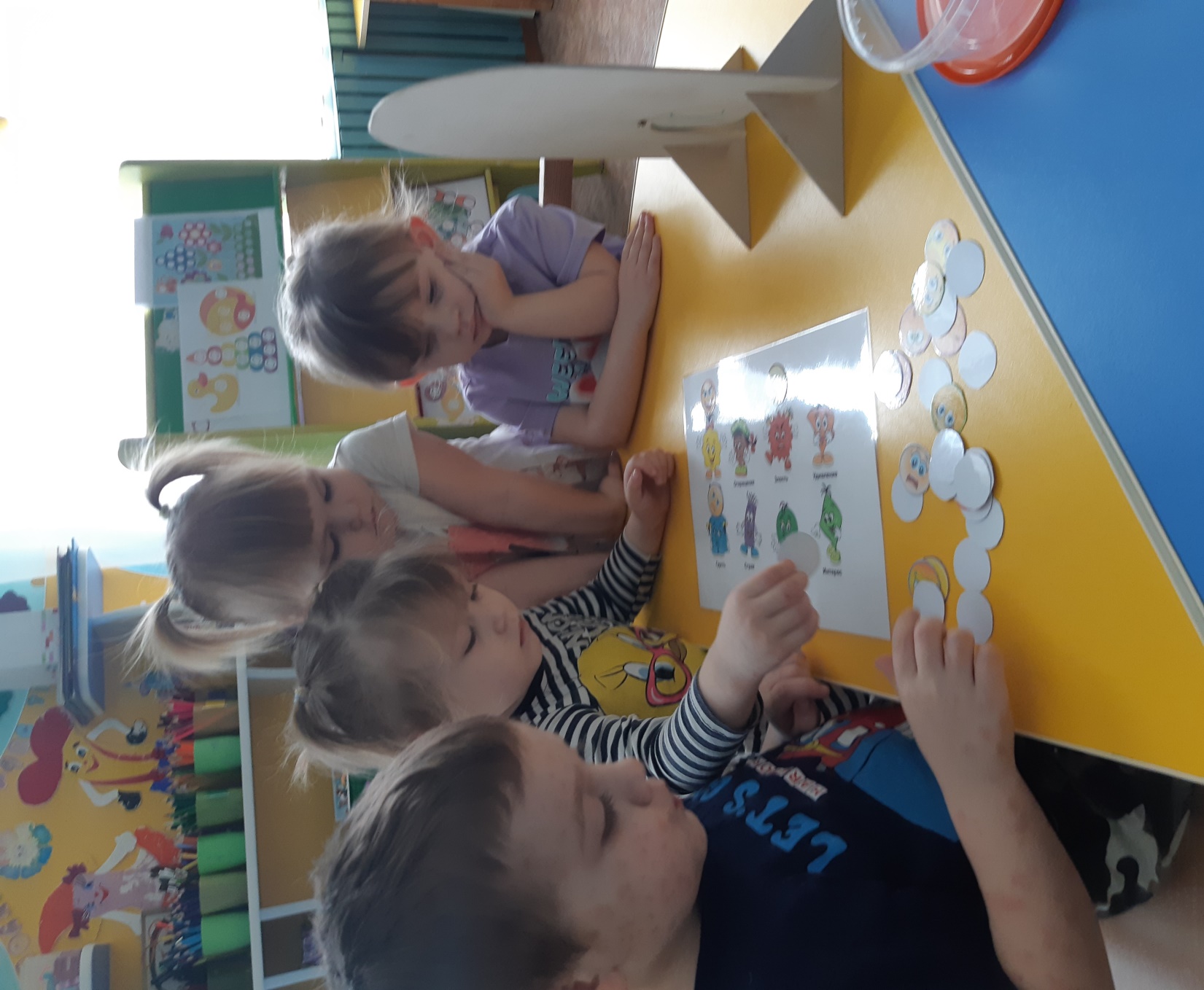 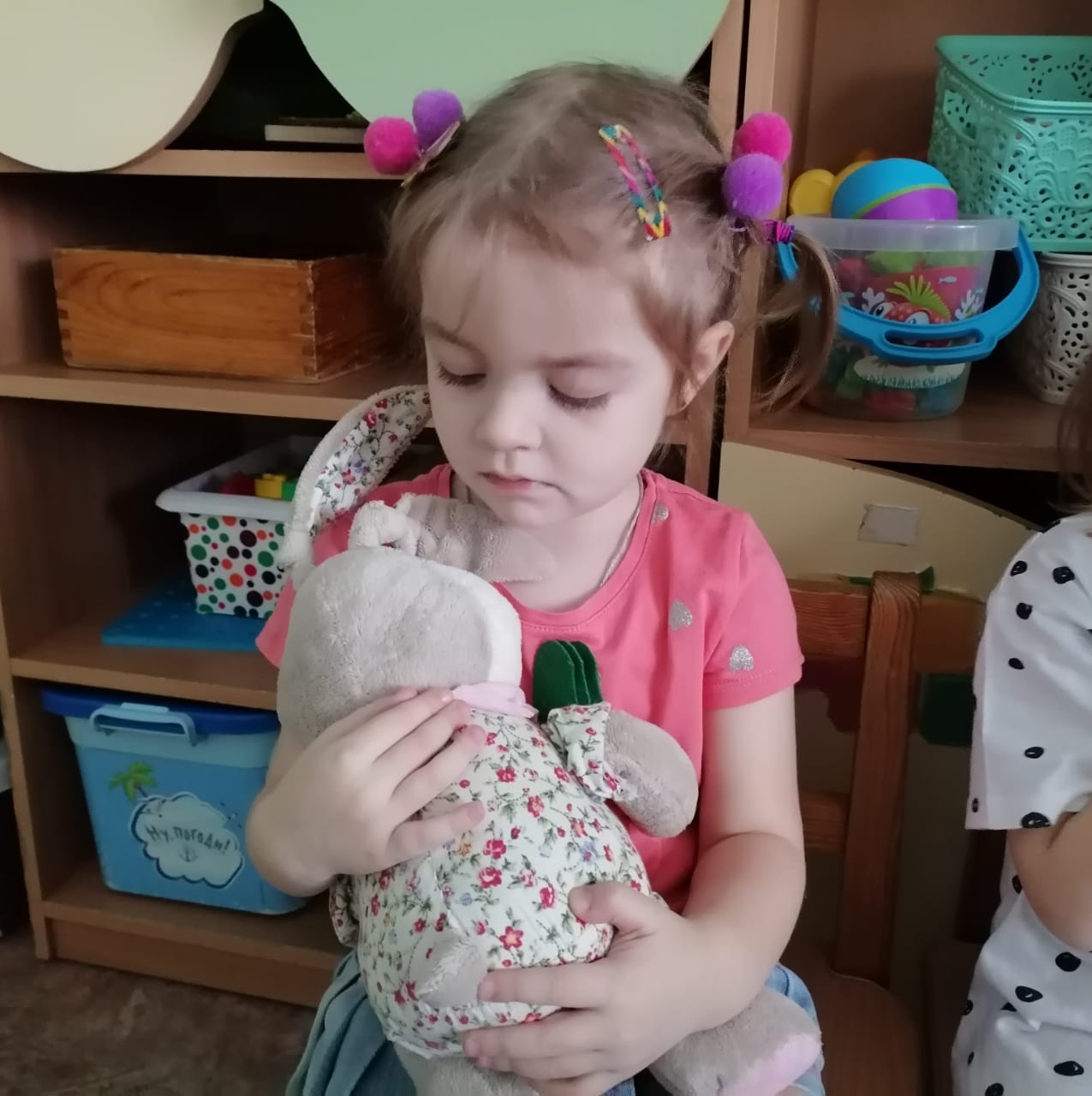 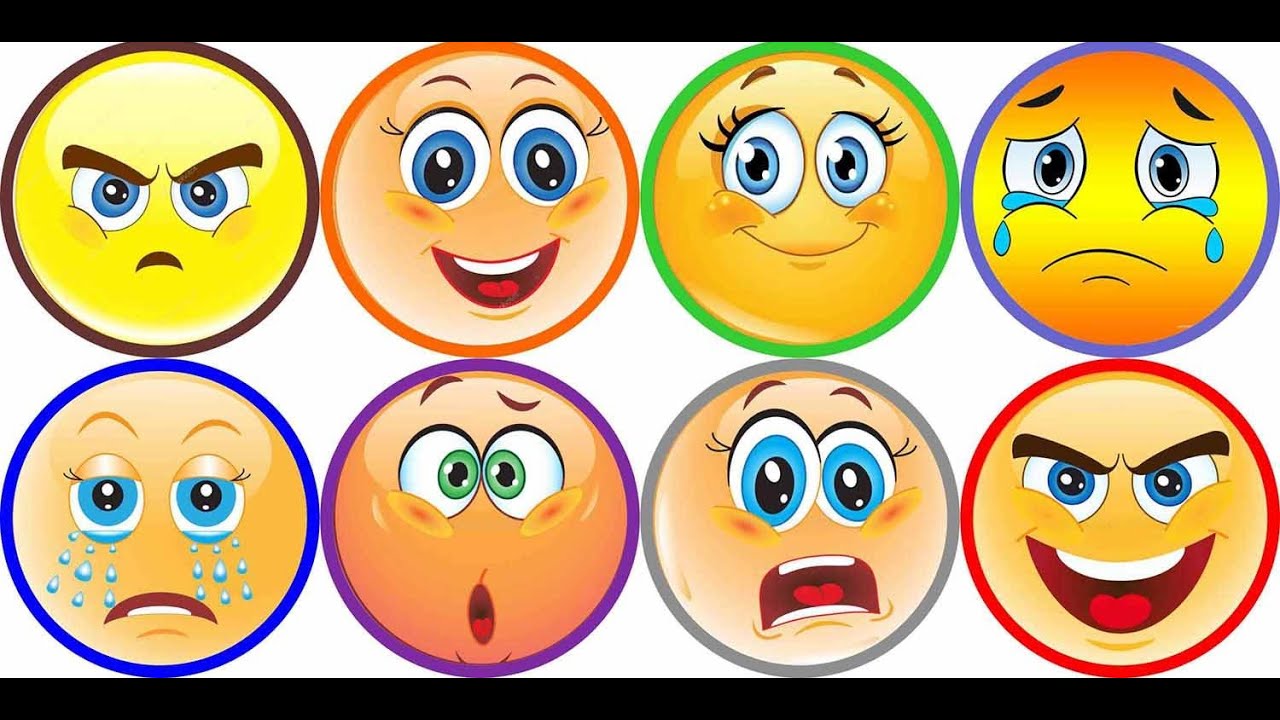 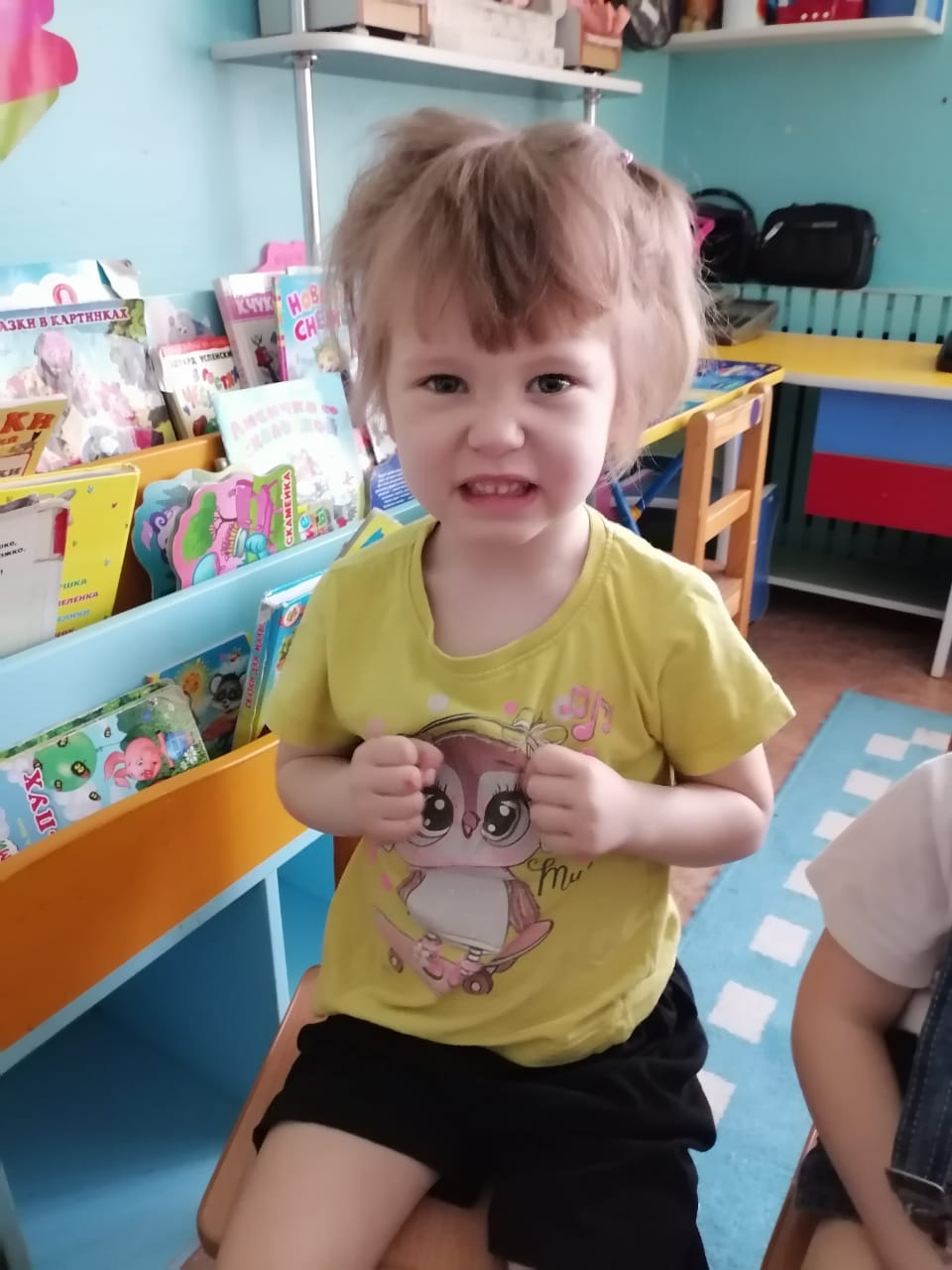 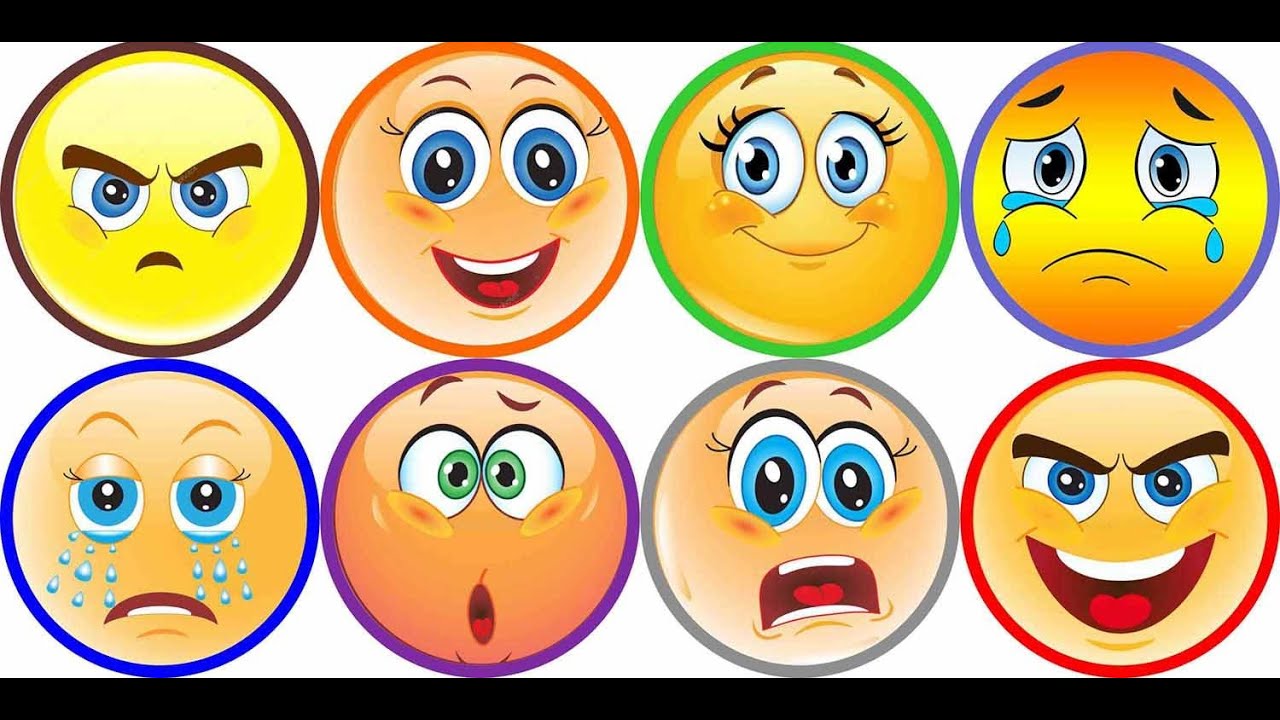 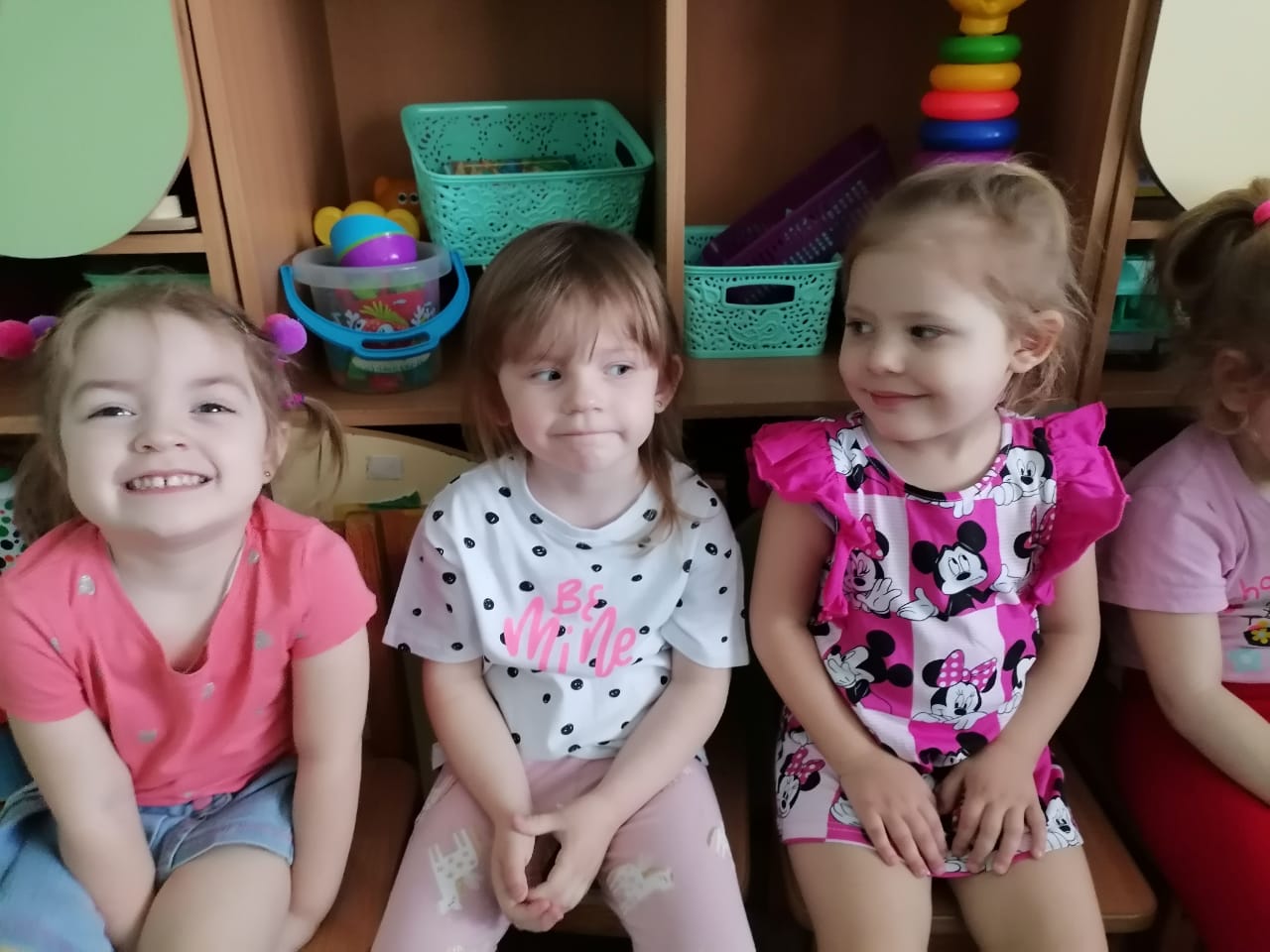 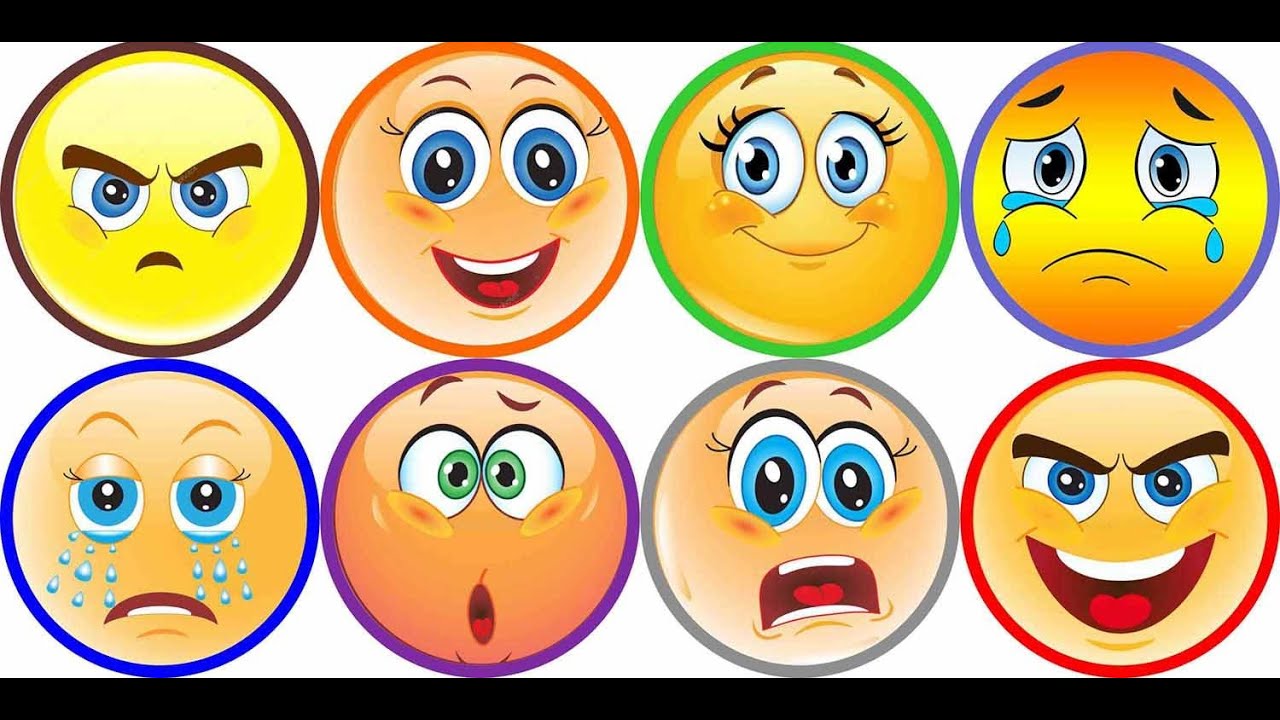 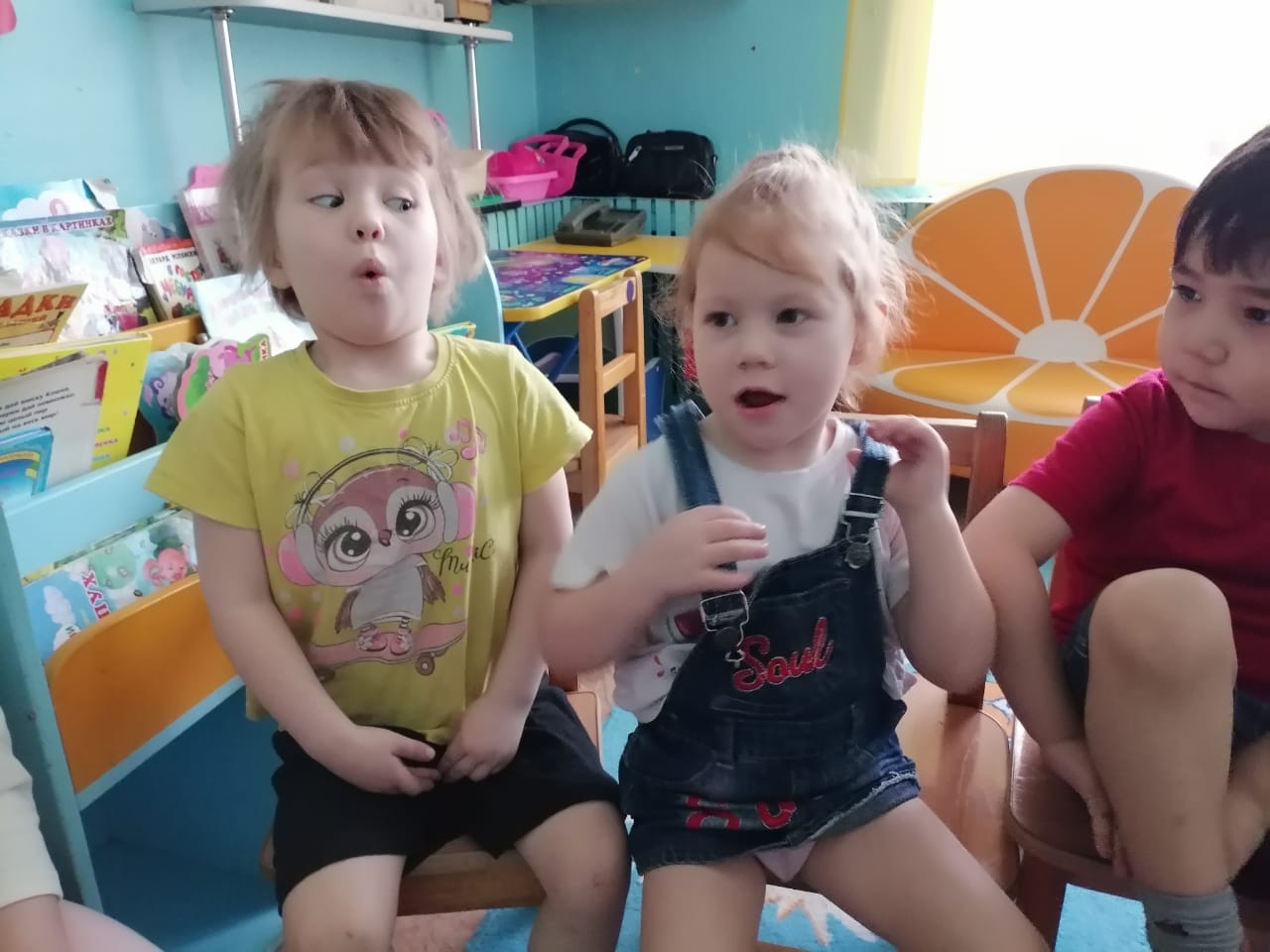 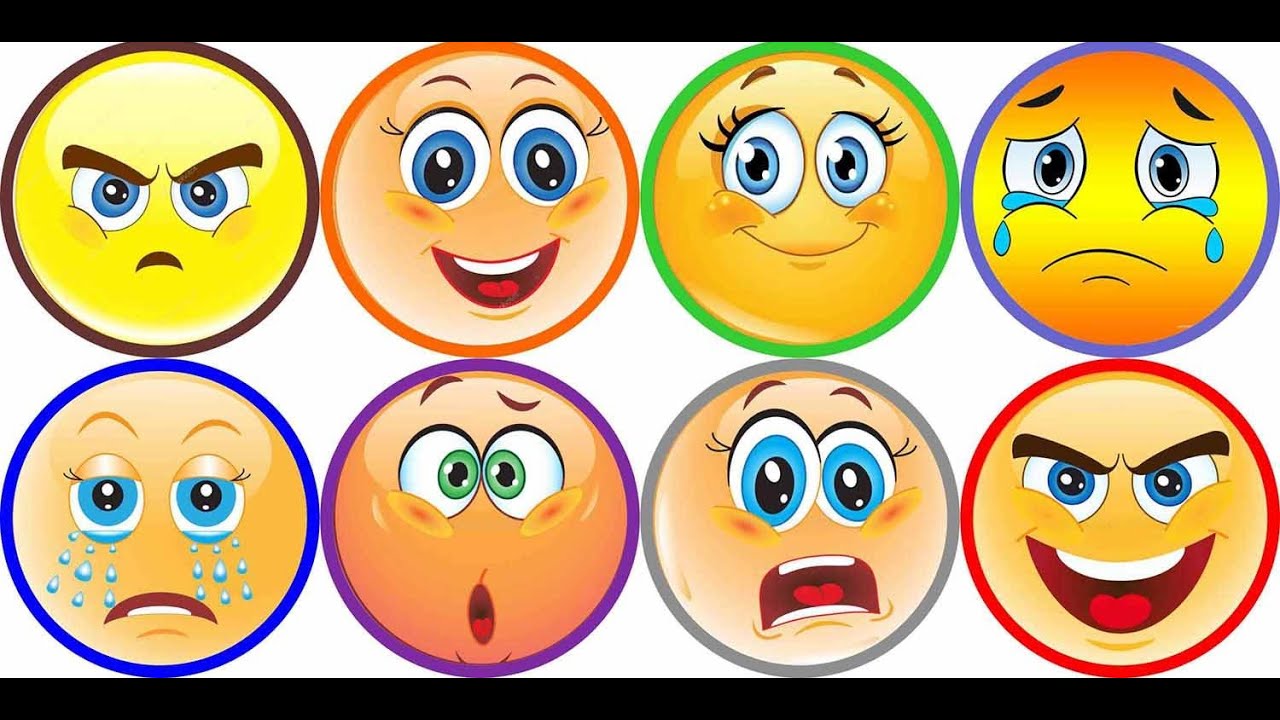 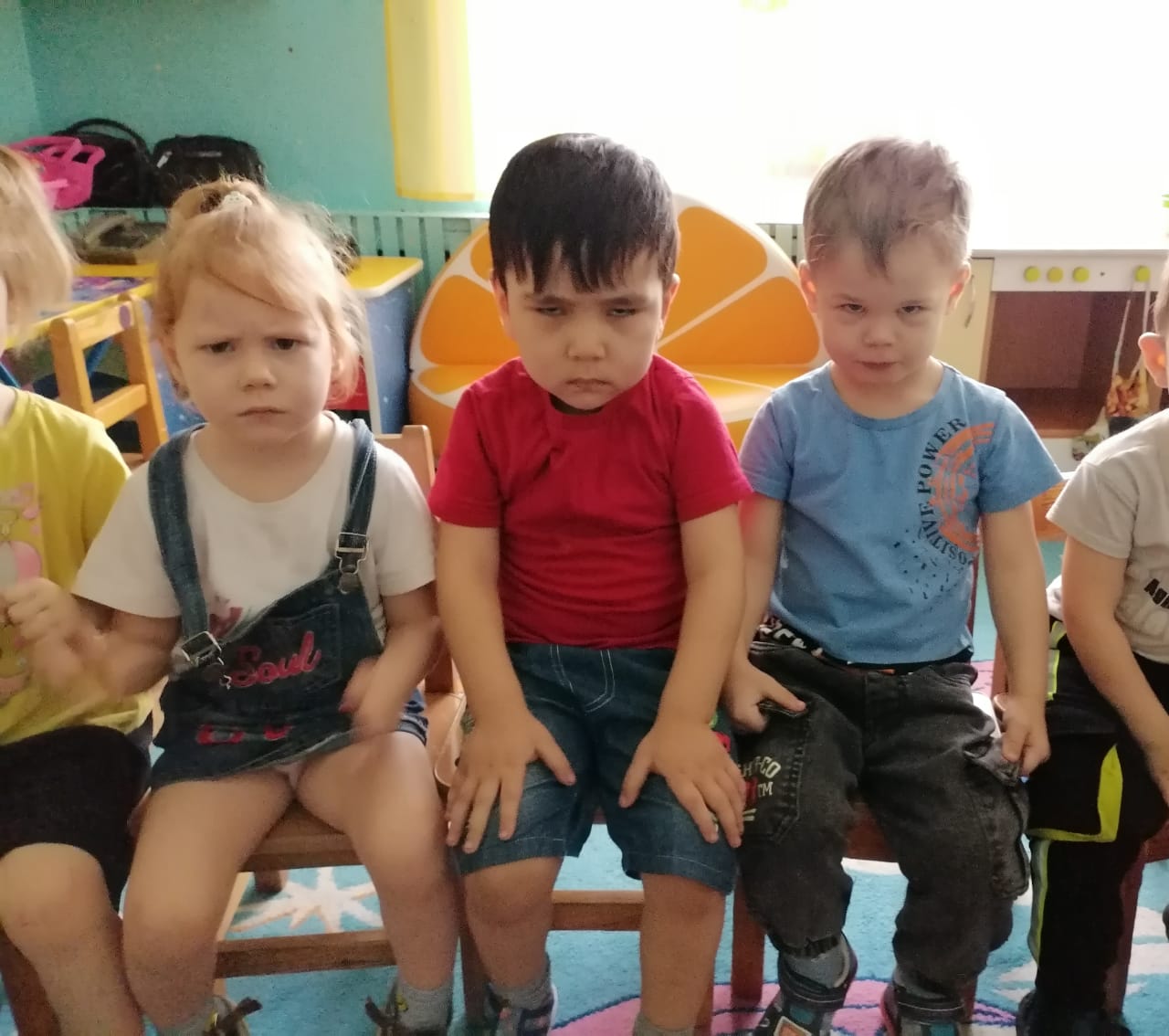 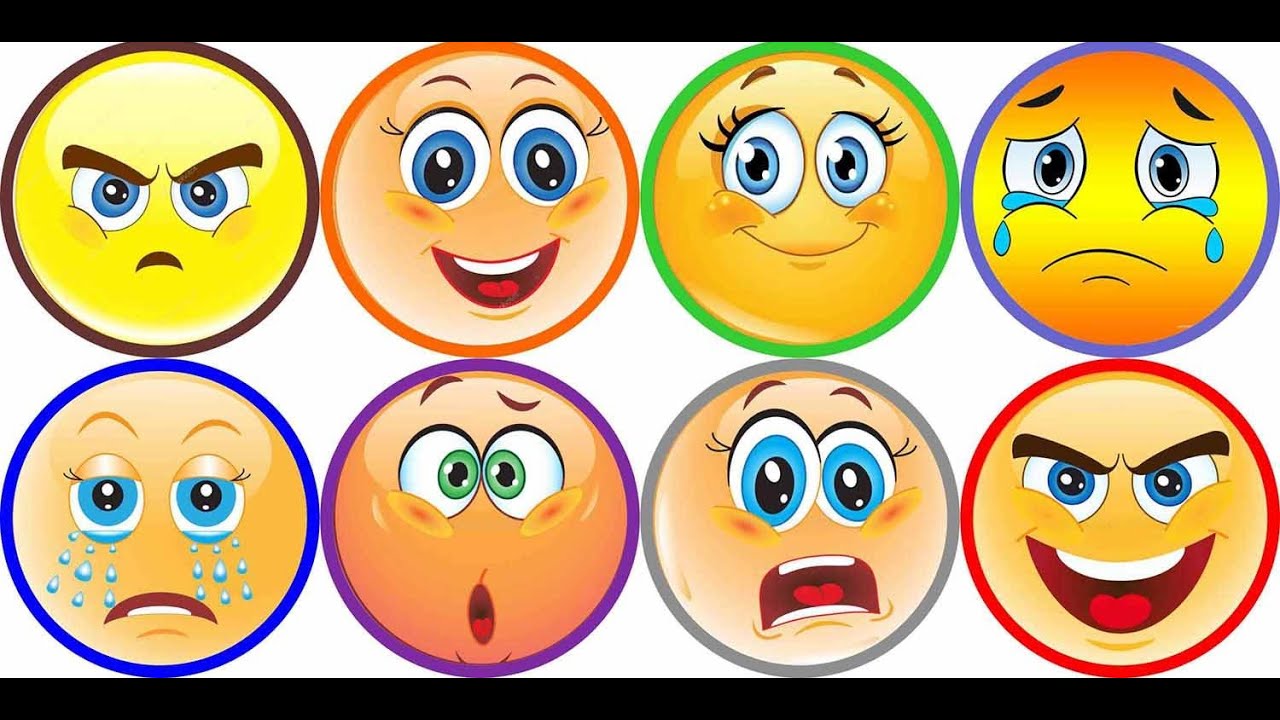 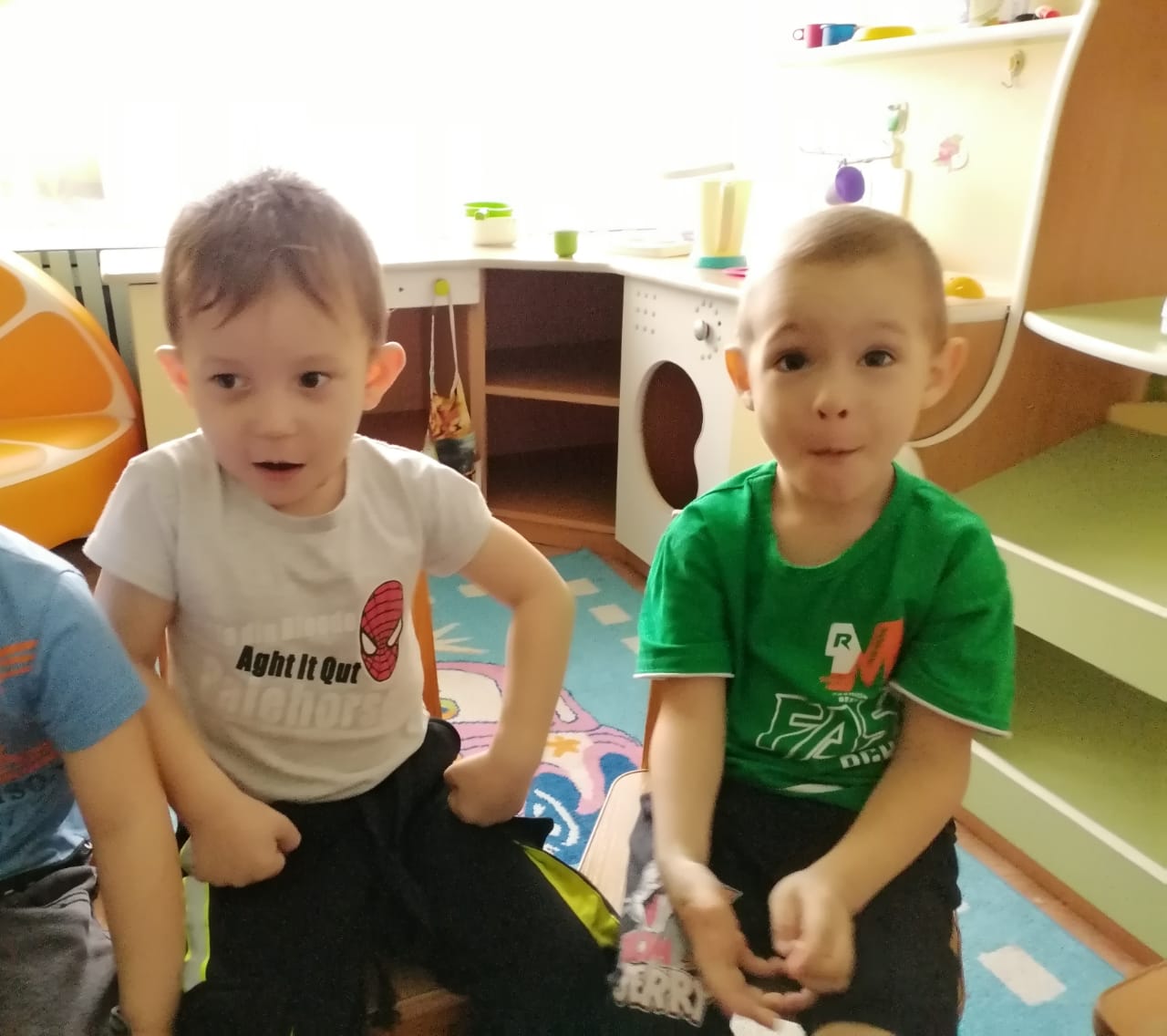 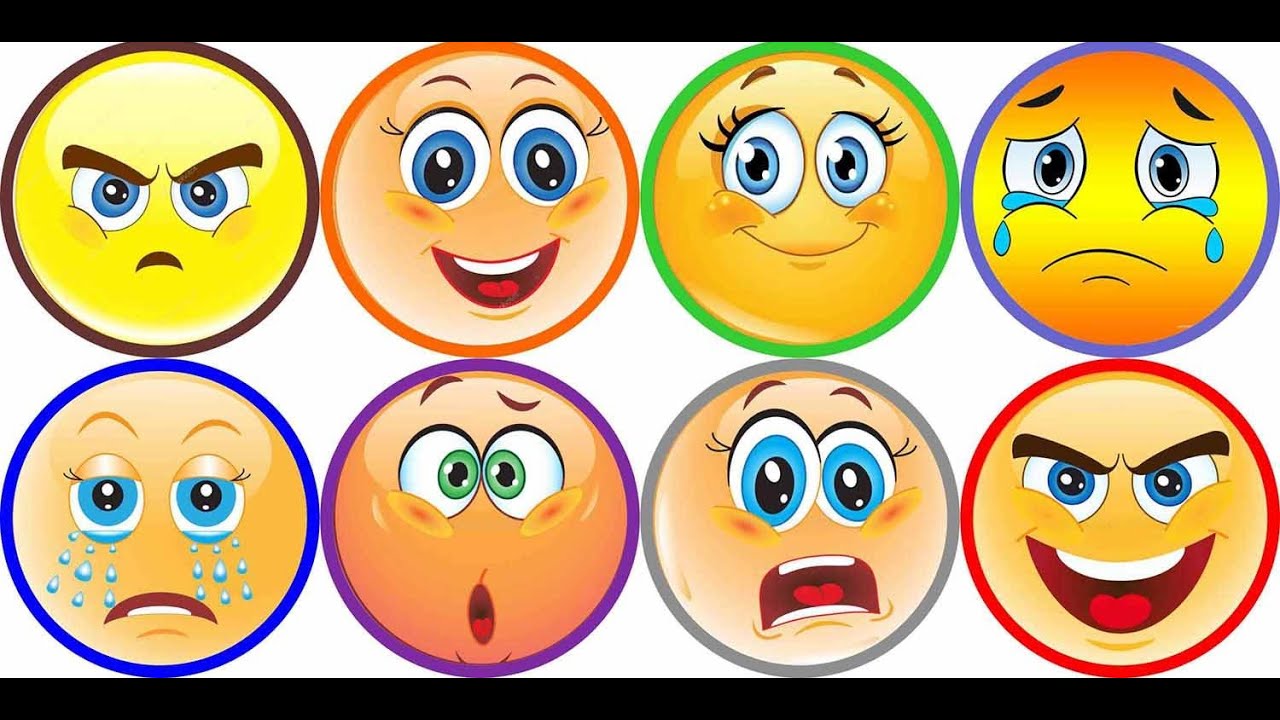 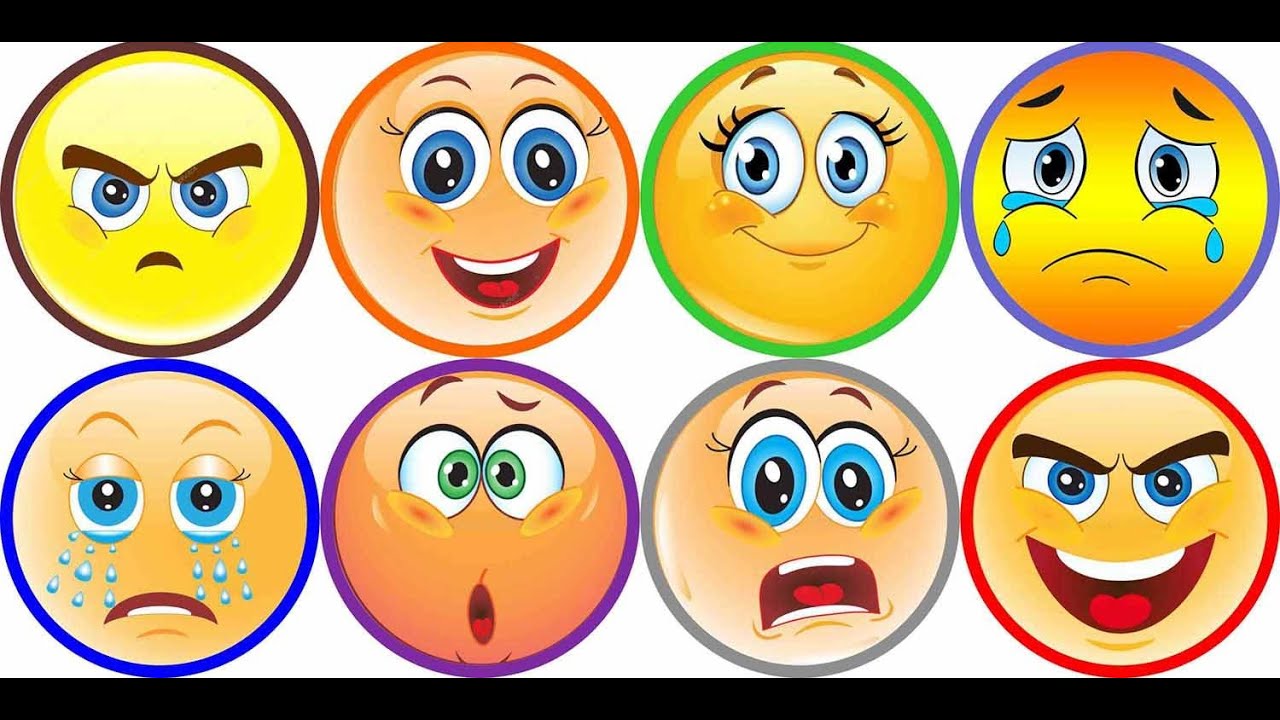 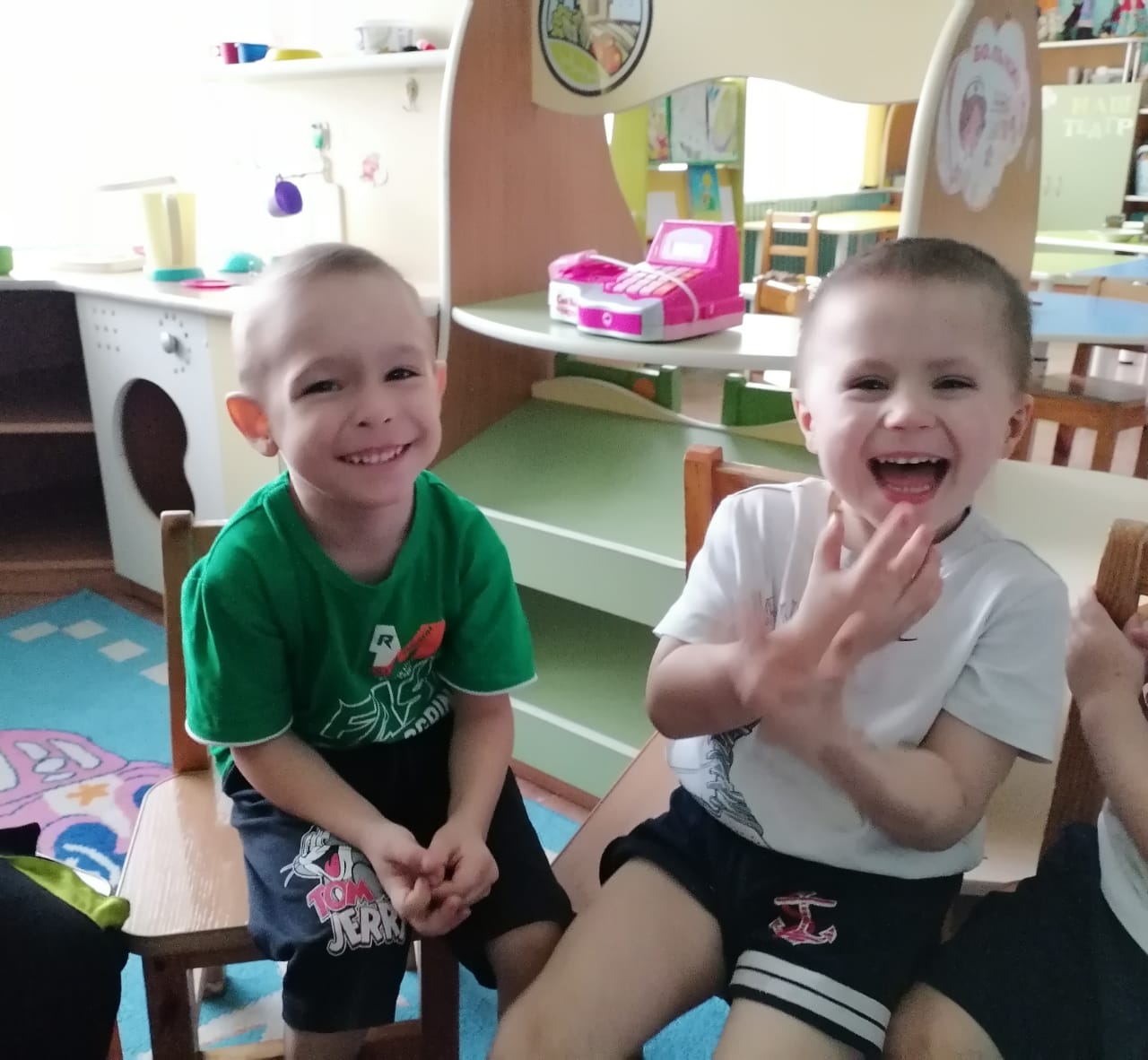 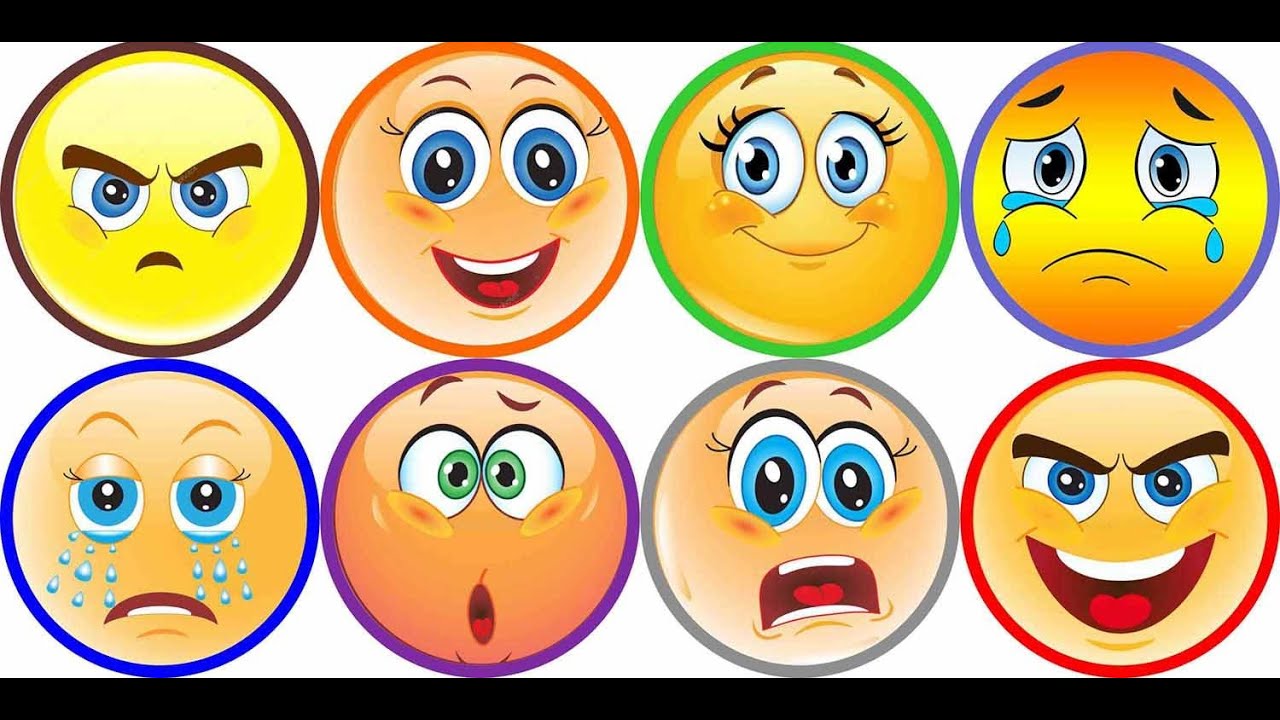 «Эмоции, обычно, через какое-то время проходят.
Но то, что они сделали остается !
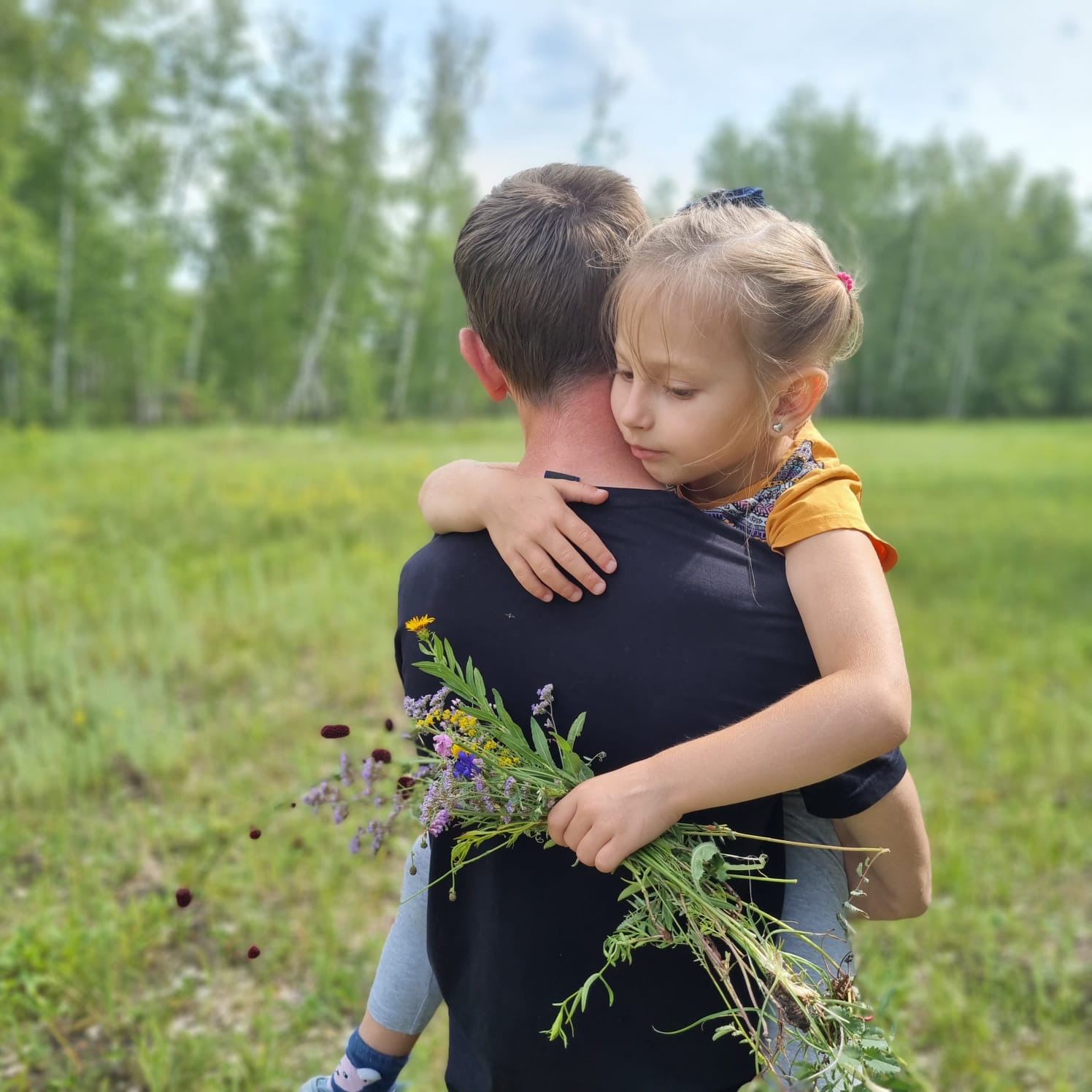